Humanity can’t live without animals.
How do people depend on animals?
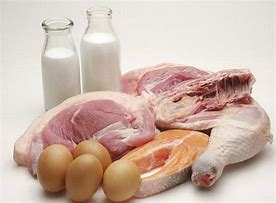 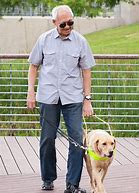 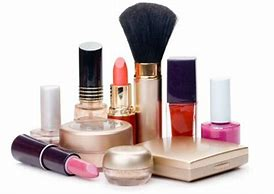 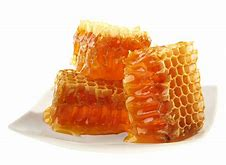 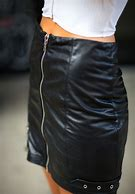 Ethical issues/ injustices with animal uses:
Factory/ battery-chicken farms. Mass meat production.
C02 emissions. Animal testing.
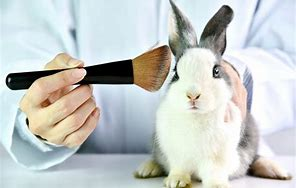 Discuss: What are problems with these practices?
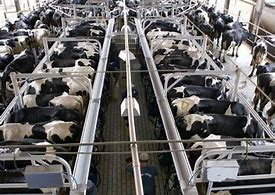 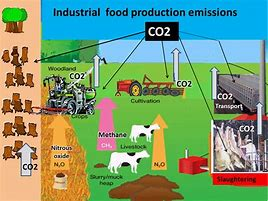 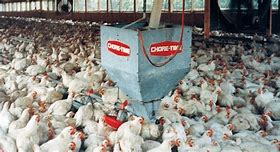 Questionnaire
Which animal products do you consume/ use? 

What are the benefits of reducing animal product consumption?


Class feedback: How can we consume animal products ‘ethically’?
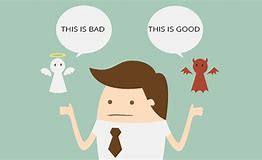 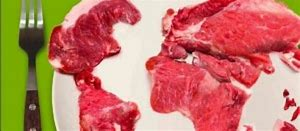 Demitarian.
What are the benefits to 1) health and 2) the environment.
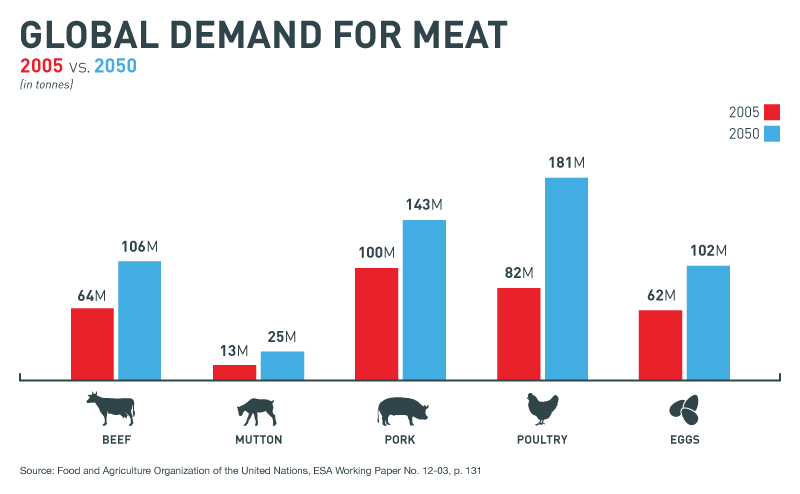 Buying local/ farmers’ markets
Is it worth paying more to buy local animal products from livestock which have been well raised and humanely slaughtered?
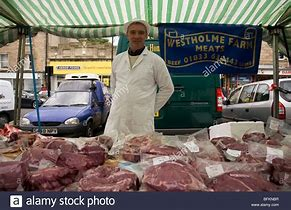 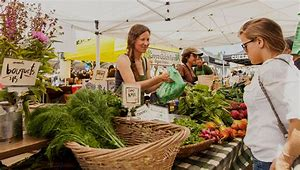 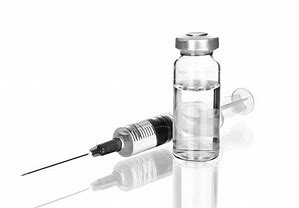 Free range livestock
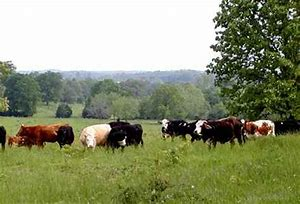 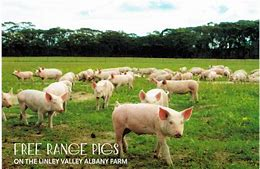 Why are so many thousands of people becoming vegan?
Veganism is a global 21st Century movement, during times when people feel anxious about climate change and animal rights issues. 

Have you considered being a vegan?
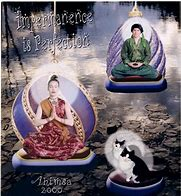 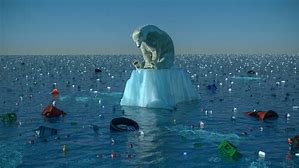 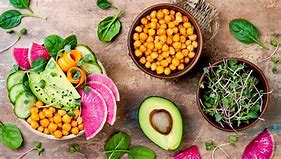 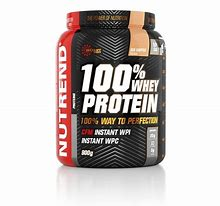 Animal Uses-Food
Meat- a source of protein
Protein is one of the five essential nutrients

Why/ When did humans start eating meat?
Hunter-gatherers. 
2.5 million years ago.
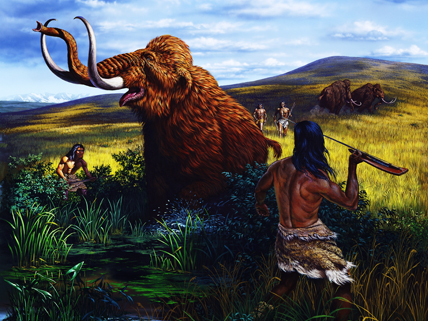 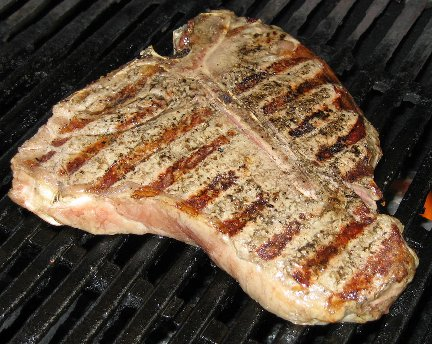 Animal Uses-Food
Meat- a source of protein


Where do you buy meat? 
Do you check where it comes from?
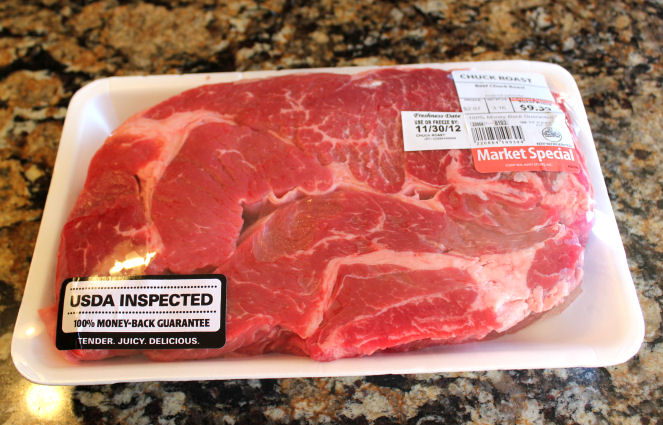 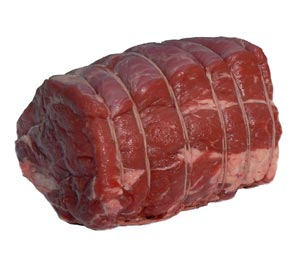 [Speaker Notes: Meat Scavenger Hunt Activity]
Cultural differences
Europeans try to forget they are actually eating animals.
We like to be far removed from the reality of meat.
We like to forget it is actually an animal.
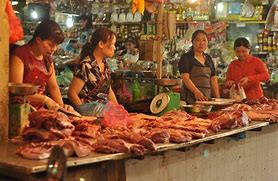 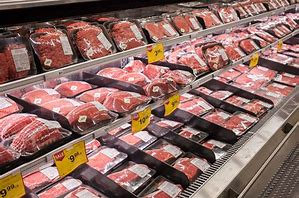 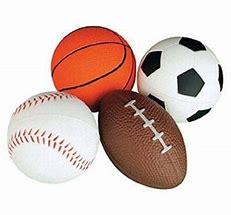 Animal Uses
Leather/ suede/fur  is the skin of animals.
Hides – leather clothing, dog treats, shoes, baseball gloves, ball coverings, gloves, etc.
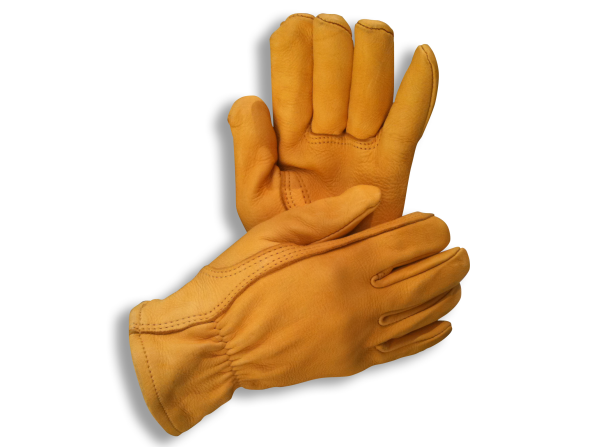 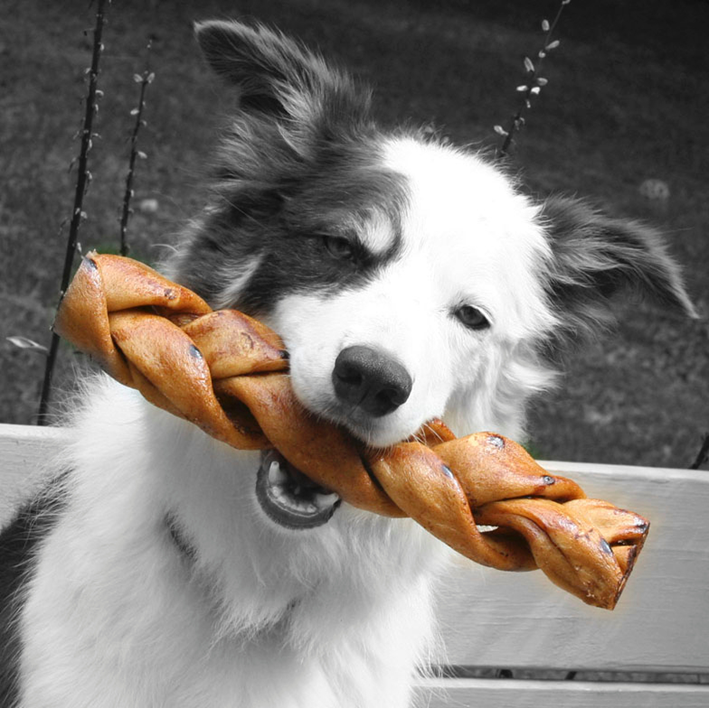 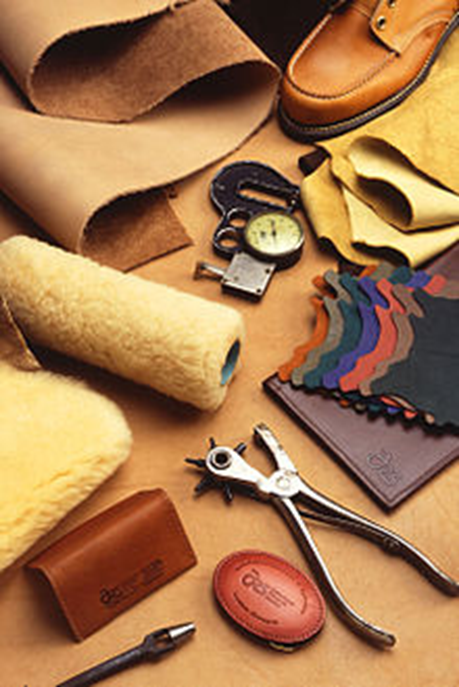 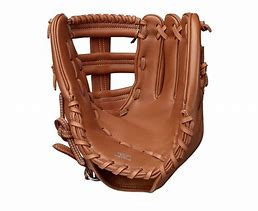 Do you use leather products?
What is an alternative to leather?
Synthetic ‘fake’ material.
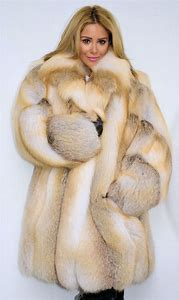 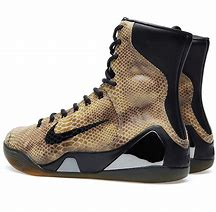 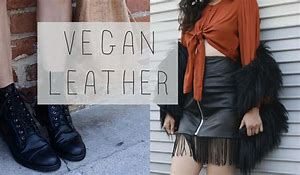 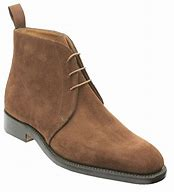 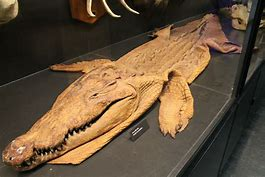 Animal Uses-Food
Is there another way to get meat and leather?
Can we sustain the amount of animals we need for these products?
Meat and Leather without killing animals
http://www.ted.com/talks/andras_forgacs_leather_and_meat_without_killing_animals.html
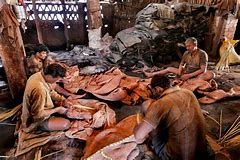 Animal Uses-Food
Milk- 
a more efficient source of protein and also Calcium (Ca).
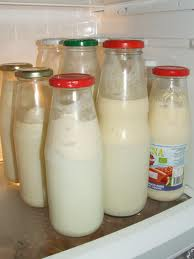 Why are teenagers choosing milk substitutes?
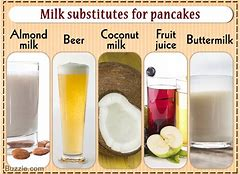 Milk substitutes.
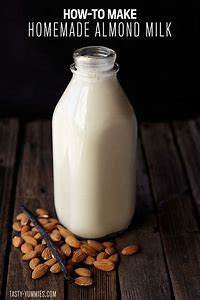 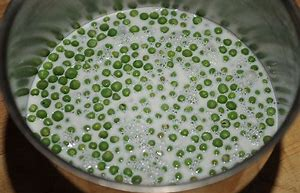 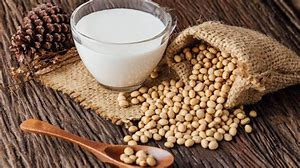 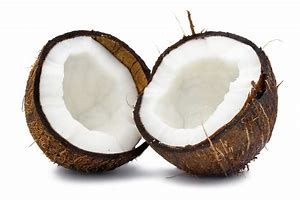 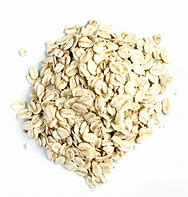 Almond. Pea. Soy. Coconut. Oat.
Milk is used to feed a baby cow.
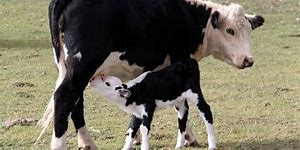 Why is this necessary or natural for humans?
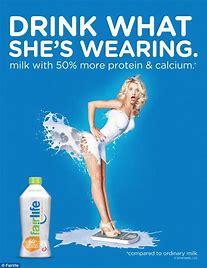 How do we use animals?
Food
Fiber/ to make textiles.
Labor
Medicine/Research
Pets/Companionship
Animal Uses-fiber
Fibers - wool, mohair, horse hair, pig bristles
Clothing, tools (brushes), decoration
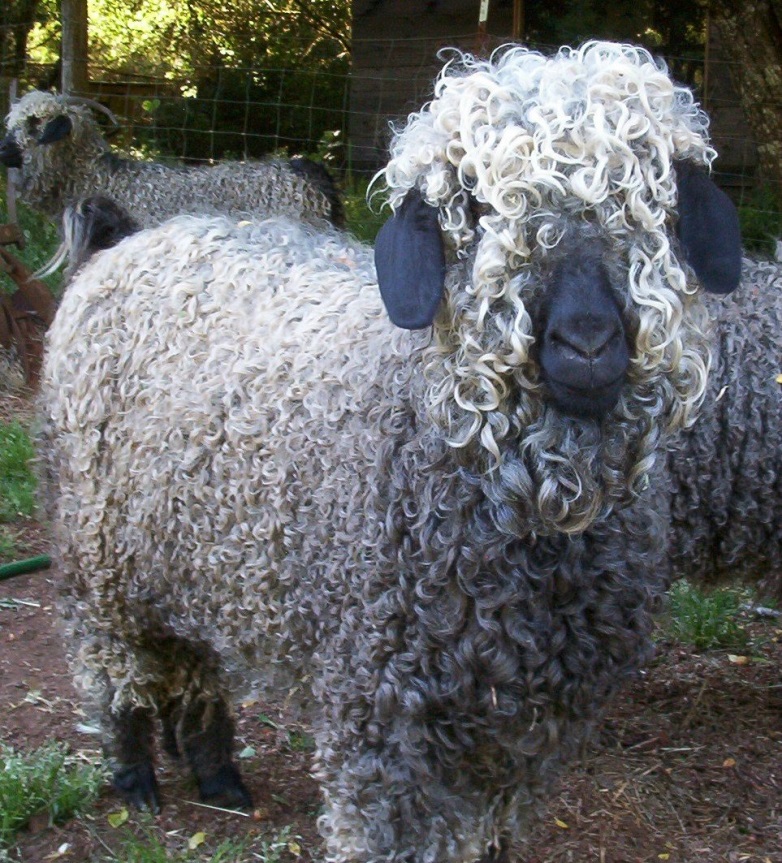 Wool
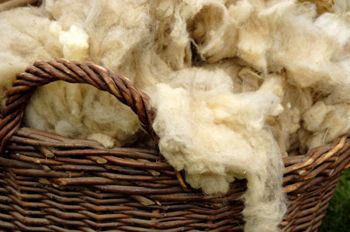 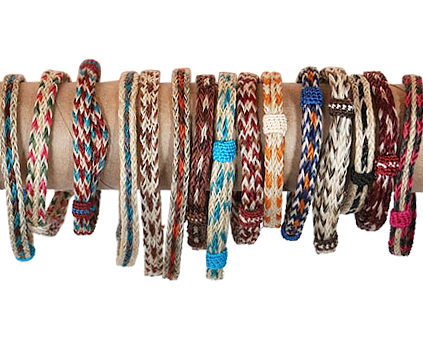 Horsehair bracelets
Angora Goat-mohair
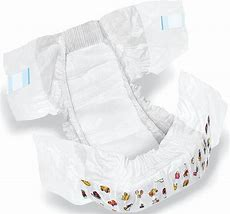 Animal Uses-feathers
Feathers- from 8 billion broiler chickens, 2-3 billion pounds of feathers.
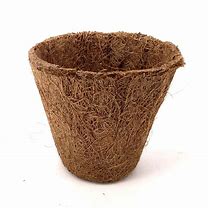 Used for-down, decorations, diapers, filters, bedding, biodegradable plant pots, jewelry, clothing.
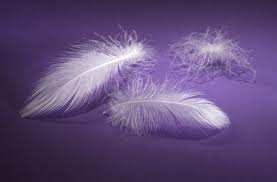 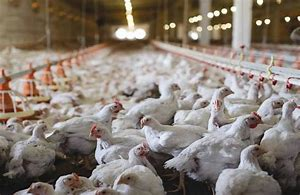 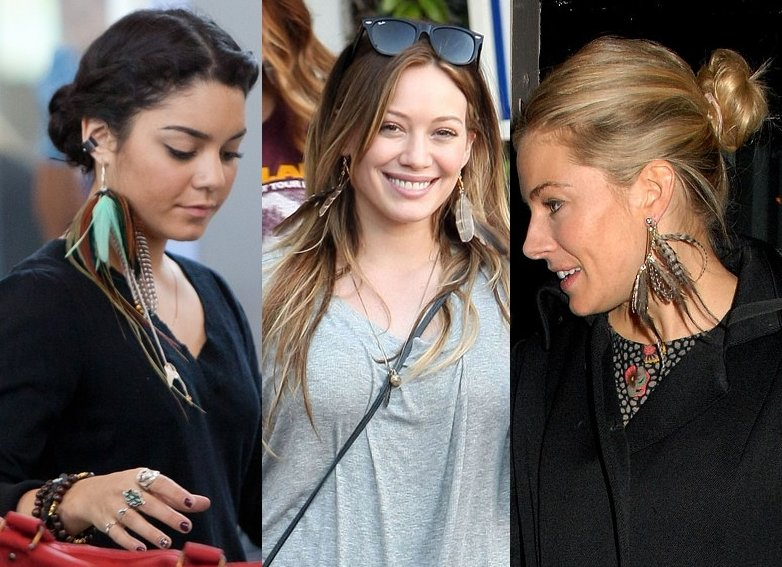 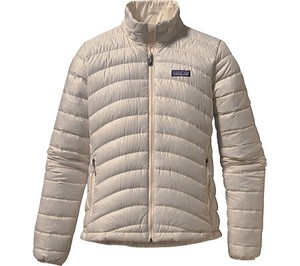 How do animals help us?
Food
Fiber
Labor
Medicine/Research
Pets/Companionship
Animal Uses-Labor
What are some areas in which we use/ have used animals for work?
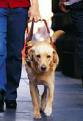 Cultivate land
Transportation
Control other animals
Protection
Assistance
Sports competitions
recreation.
Animal Uses-Labor &Cultivation
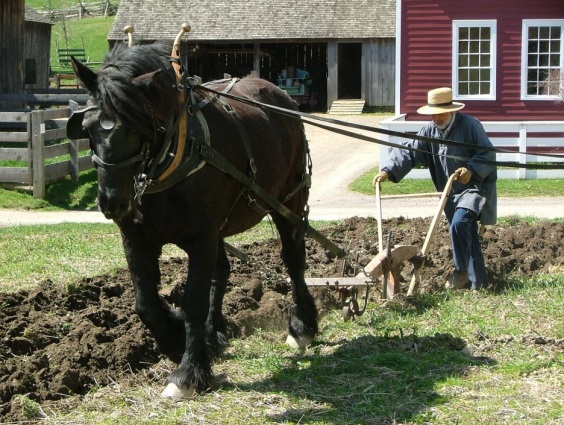 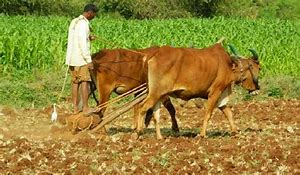 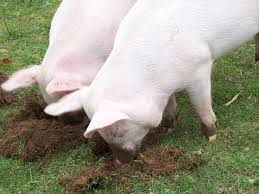 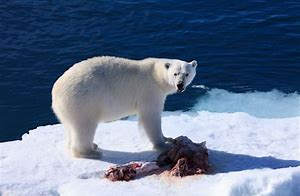 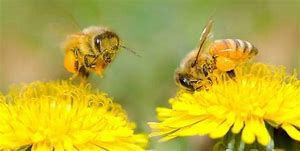 Animals at Work
Debate: Should all animals have a job?
1.Oxen and wagon
2.Dog sledding
3.Farmers
4.War-horses
5.Horse and carriage
6.Beach donkeys
7.Horse and wagon
Animal Uses-LaborTransportation
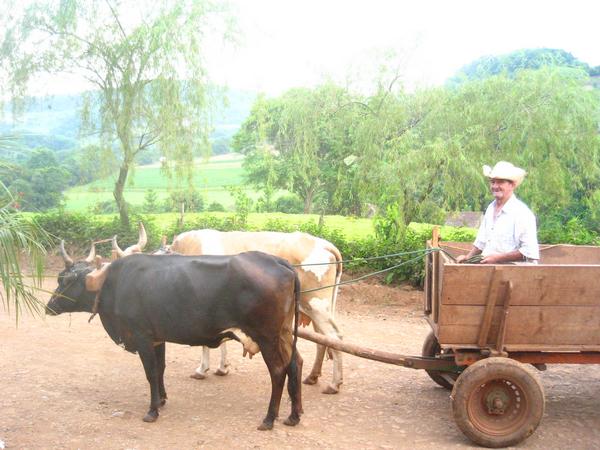 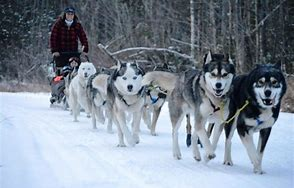 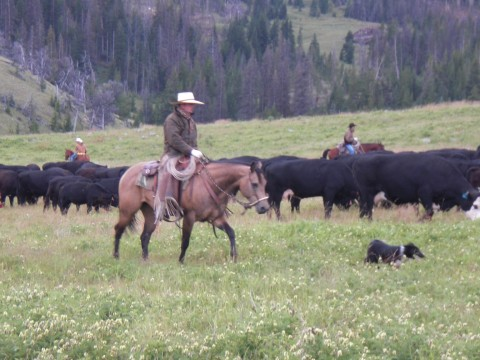 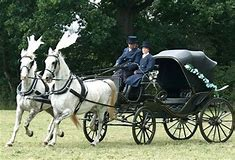 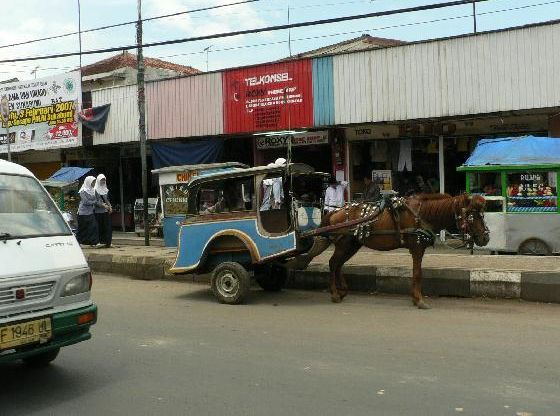 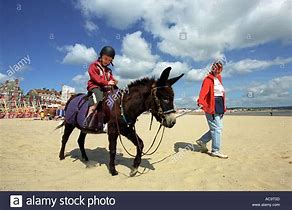 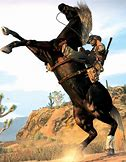 8.Camels. 7.Elephants. 8.mules.
Which animal has been used primarily for royalty/ the elite?
Which animal is used primarily in Lijiang?
Which animal has always been used in hot, dry deserts?
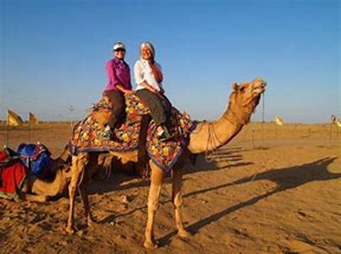 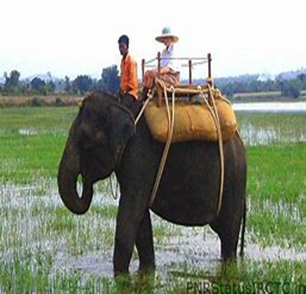 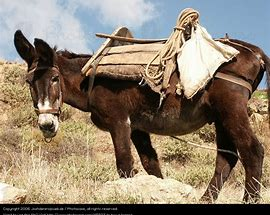 Animal Uses-LaborControlling Animals
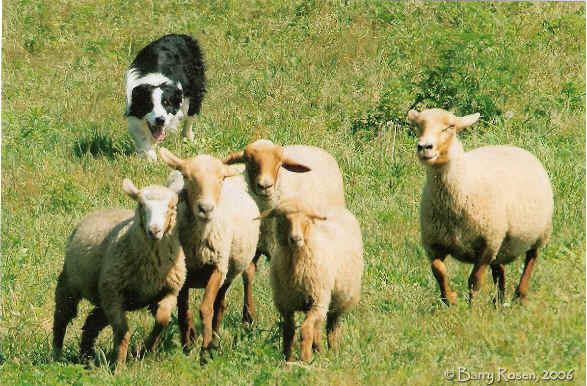 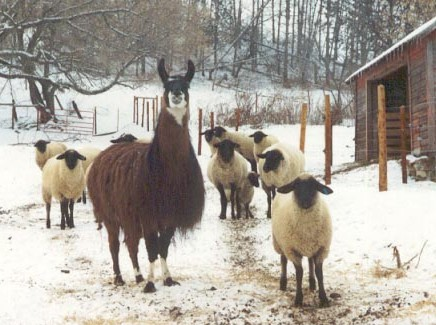 Sheep/ Guard dog
Llamas guarding sheep.
Animal Uses-LaborProtection
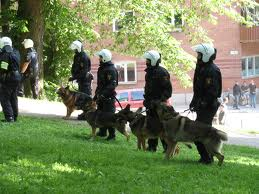 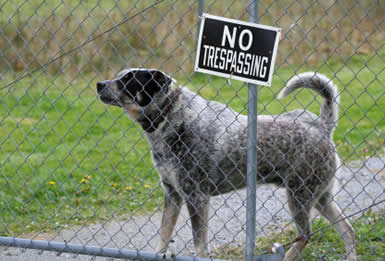 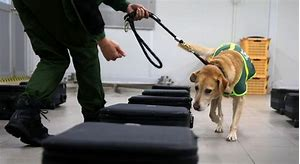 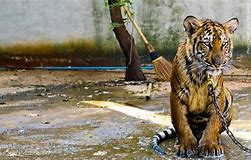 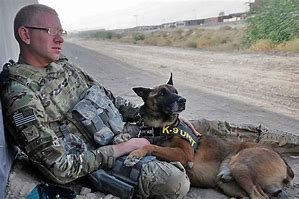 Police Dog/ Guard-dog/ service dogs/ sniffer-dogs.
Animal Uses-LaborAssistance
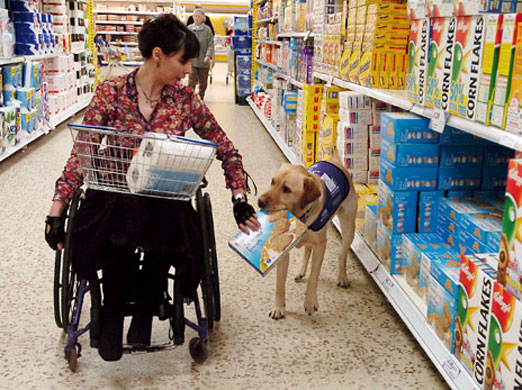 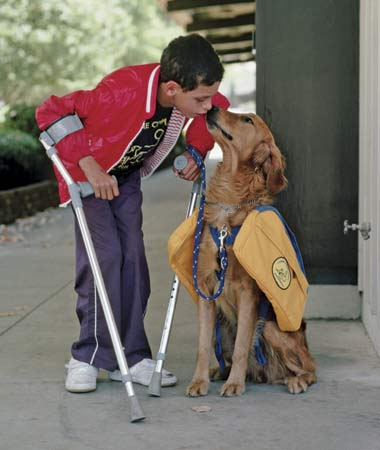 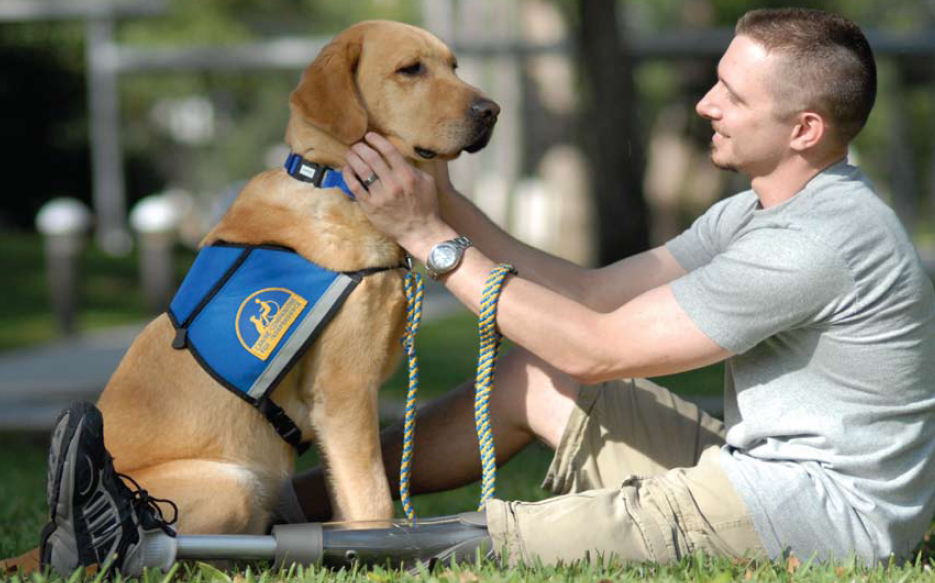 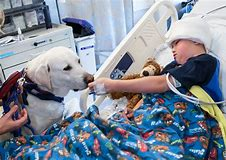 Emotional support dogs.
Mental health therapy dogs. 
Disabilities/ care support.
Hospital visitors
Animal Uses-LaborAssistance
Assistance/ therapy dogs
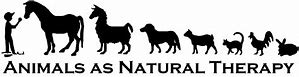 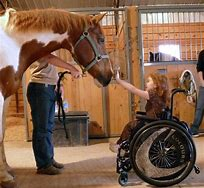 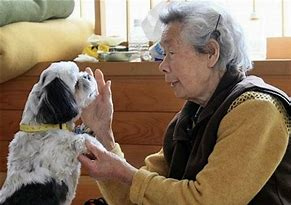 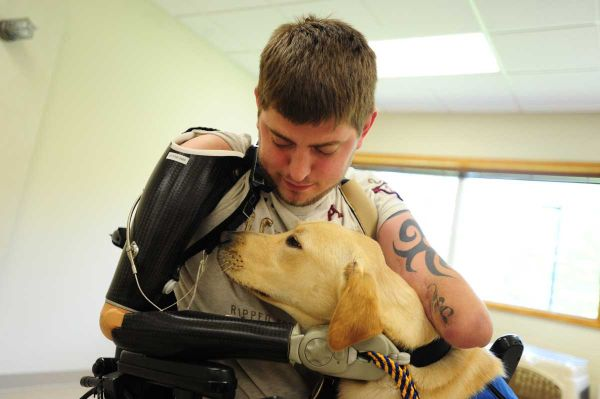 Fox hunting (recreation/ sports)
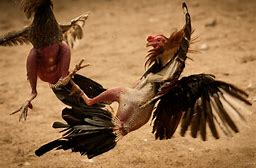 Hunting dogs.
Pets.
Hound-dog racing
Horseracing
Cockfighting
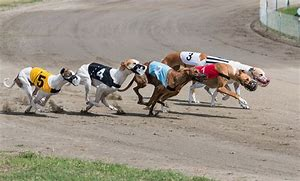 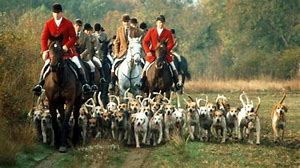 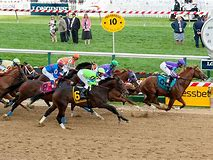 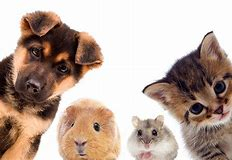 Sports
Bull fighting.
Rodeo.
Debate: It’s wrong to use animals 
… in sports competitions.
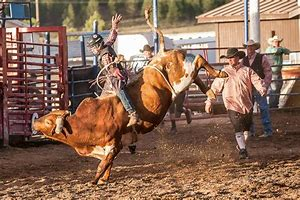 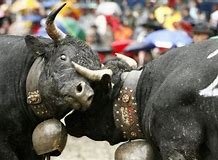 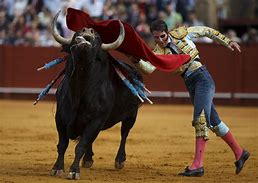 How do animals help us?
Food
Fiber
Labor
Medicine/Research
Pets/Companionship
Spirituality/ symbolism